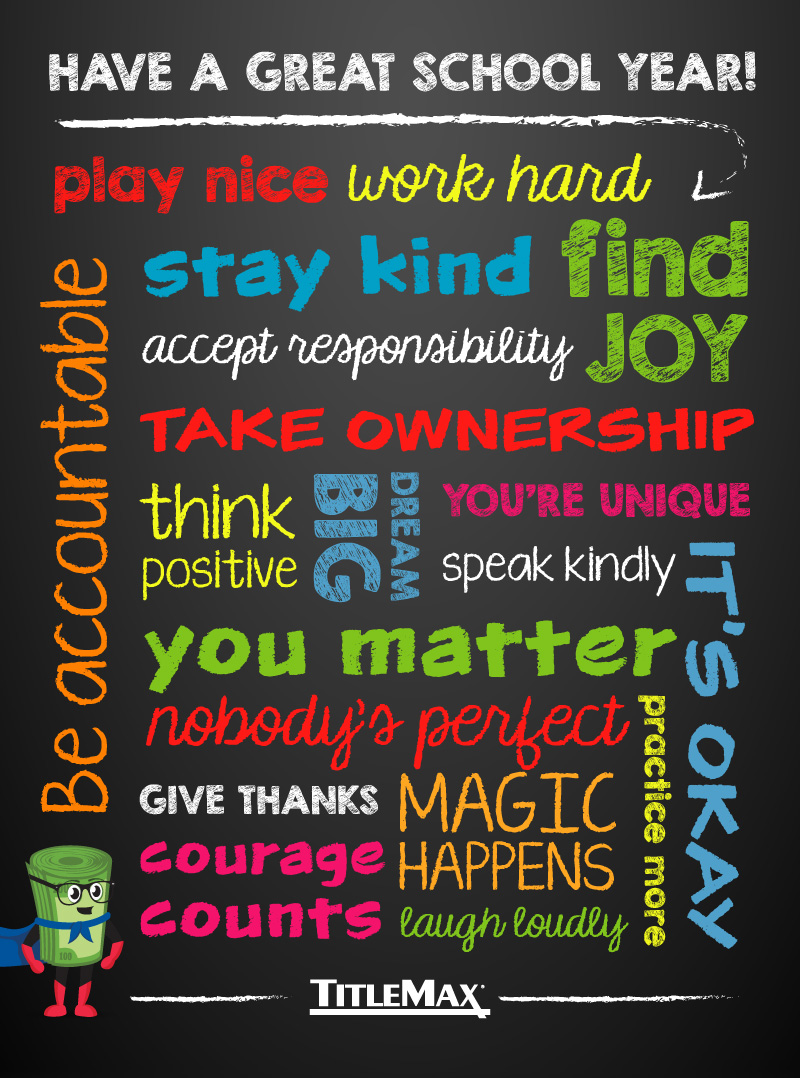 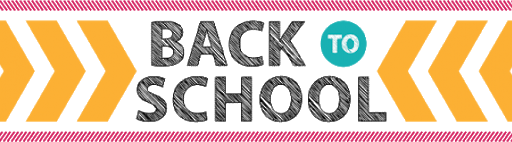 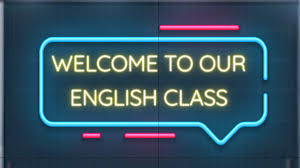 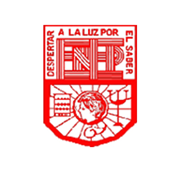 Escuela Normal de Educación PreescolarEnglish A2.1Sharing information and ideas
Number of hours/ Credits: 6/ 6.75
Term: August – January 2023
Teacher: Guadalupe del Rocio Robledo Corpus
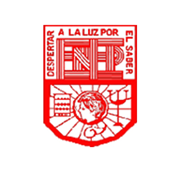 Course Progression
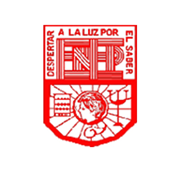 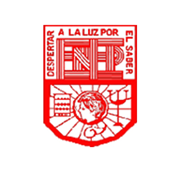 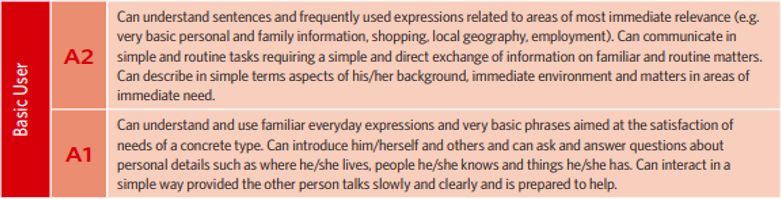 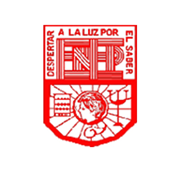 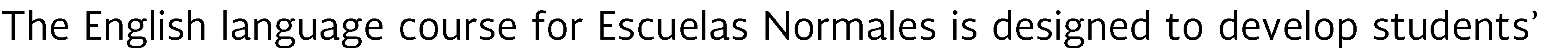 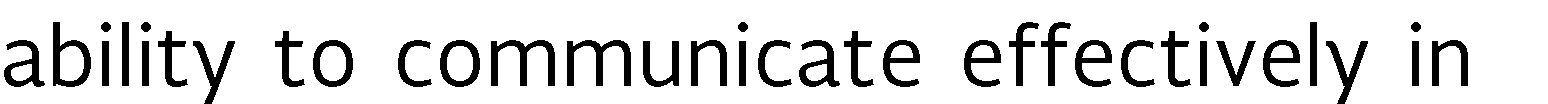 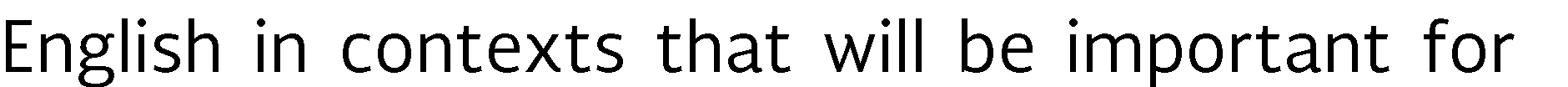 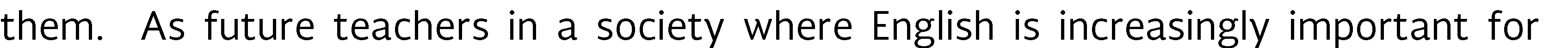 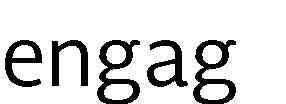 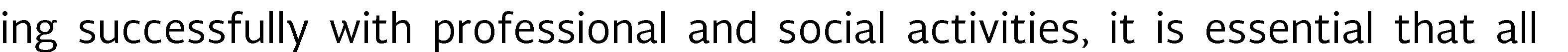 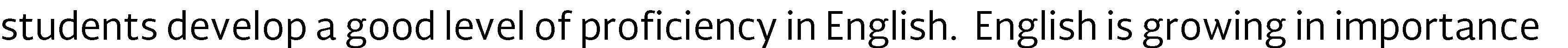 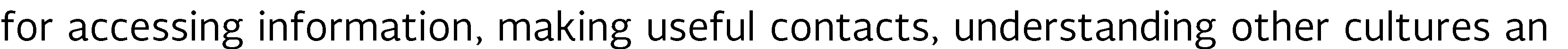 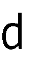 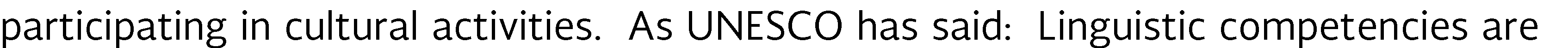 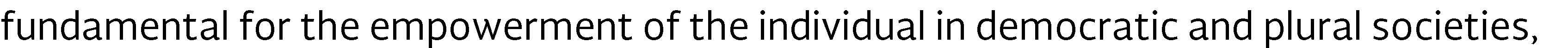 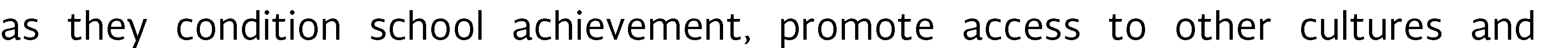 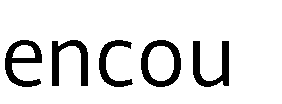 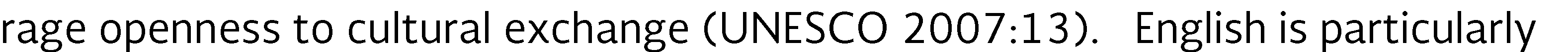 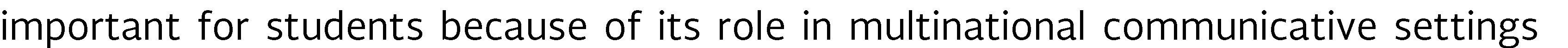 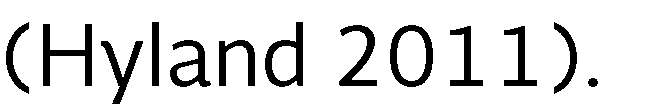 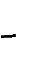 Course Purpose
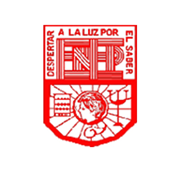 This course has three main objectives:

The students will develop their ability to use English in personal and social communications, to develop relationships, complete transactions and carry out every day needs.

The students will increase their engagement with cultural and intercultural activities in English, in order to develop a better understanding of their own cultures as well as other cultures around the world.

 The students will develop their ability to teach in a school environment where English is an important aspect of the school´s approach.
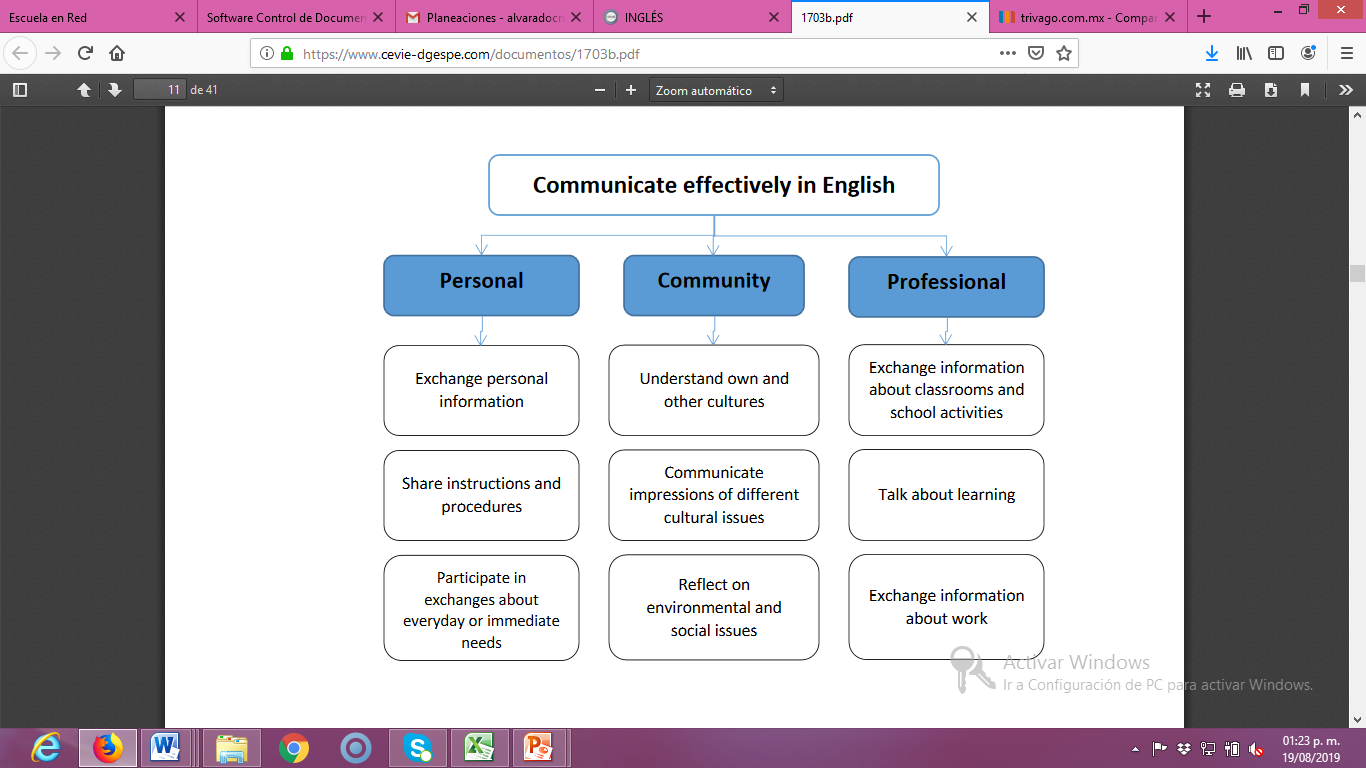 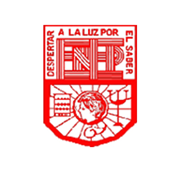 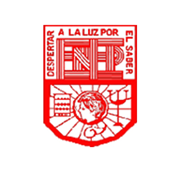 Course Description
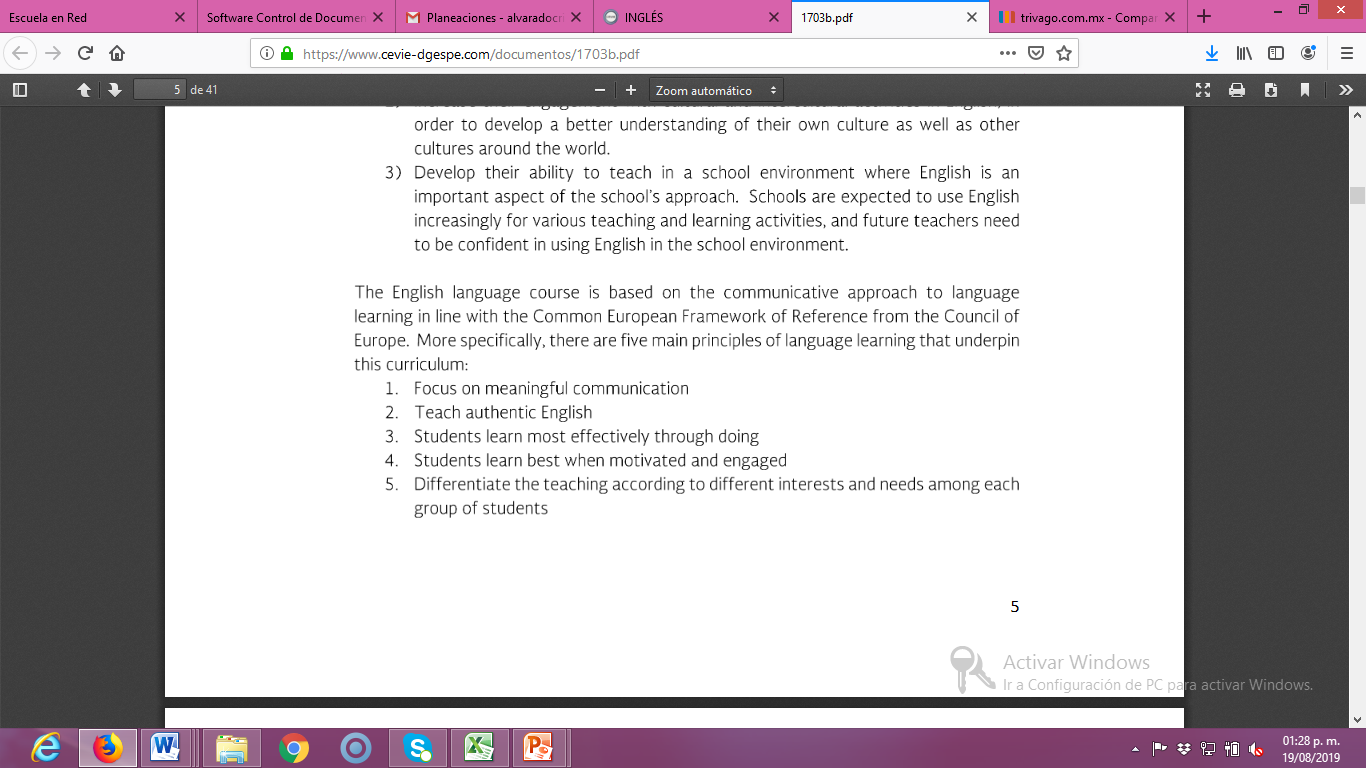 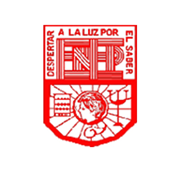 Competences of the degree profile developed by the course
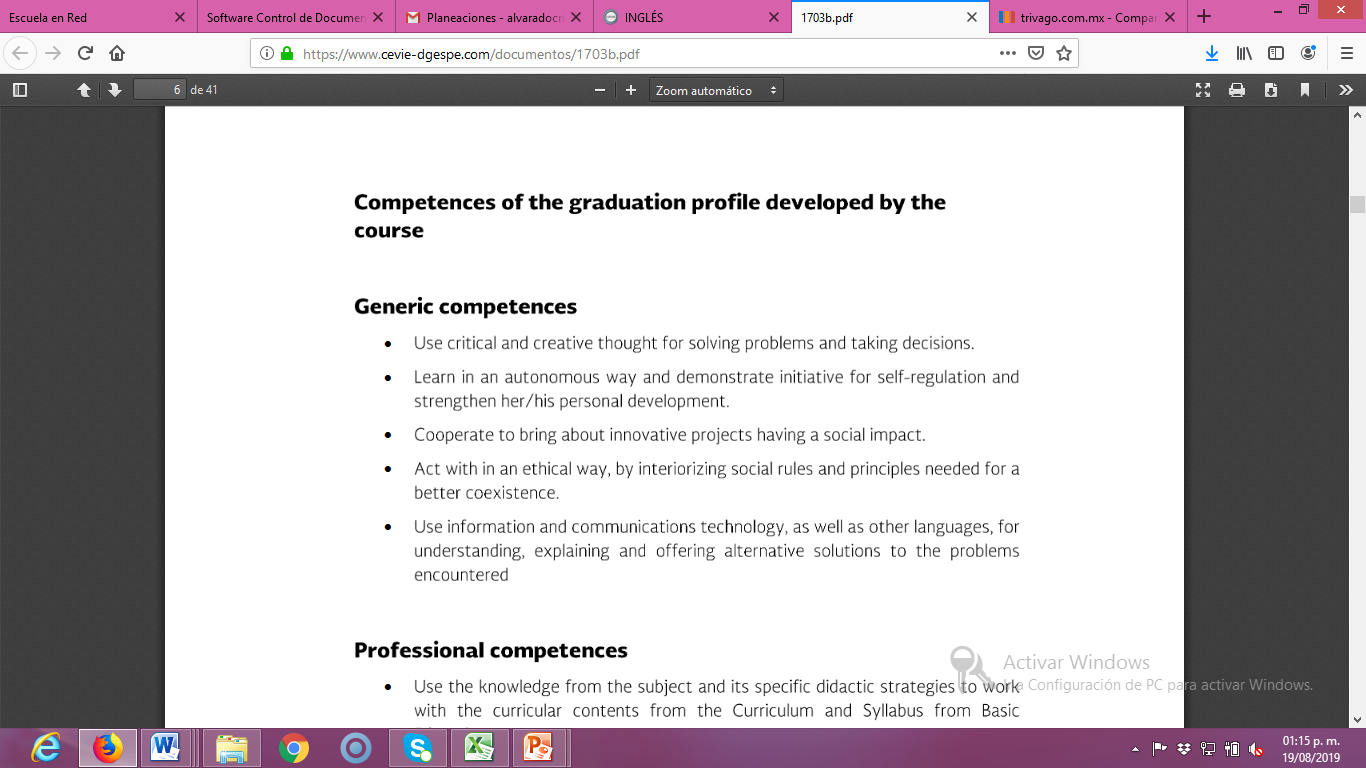 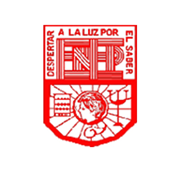 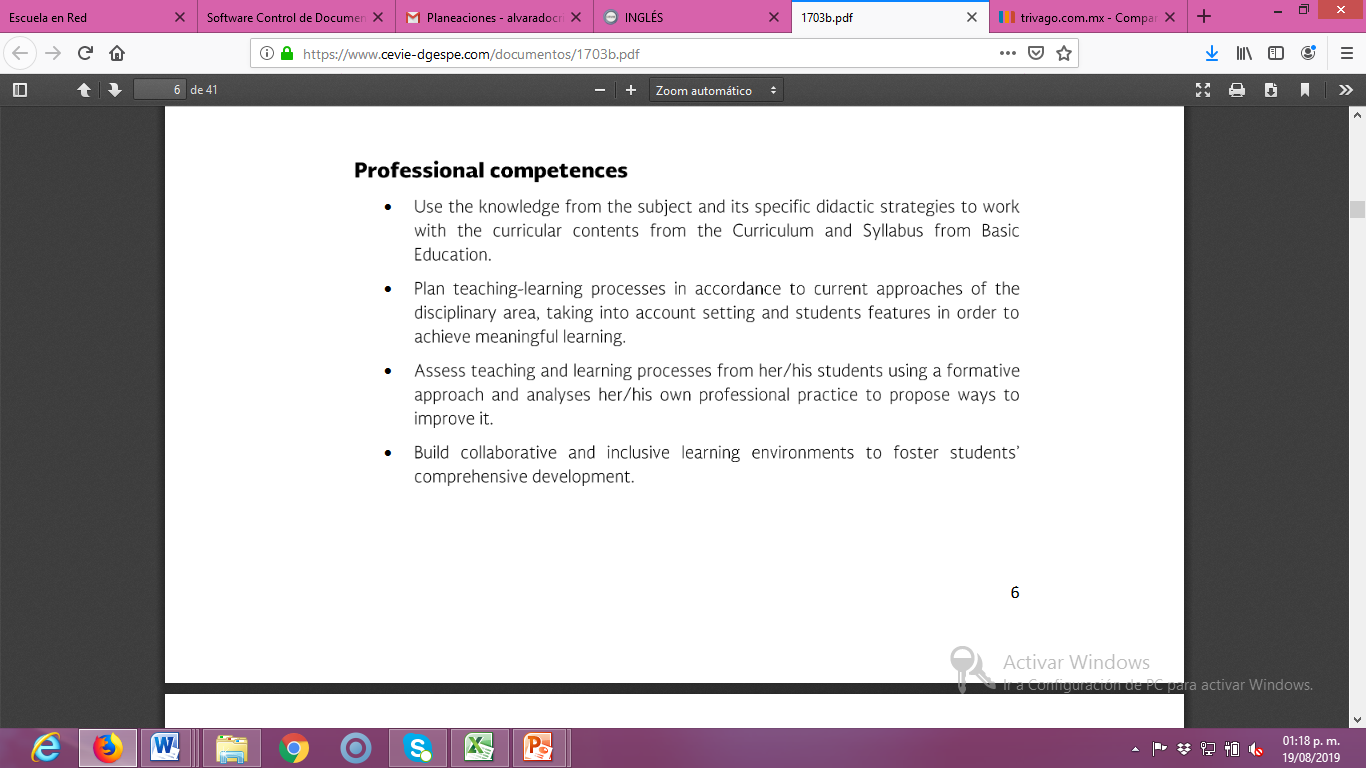 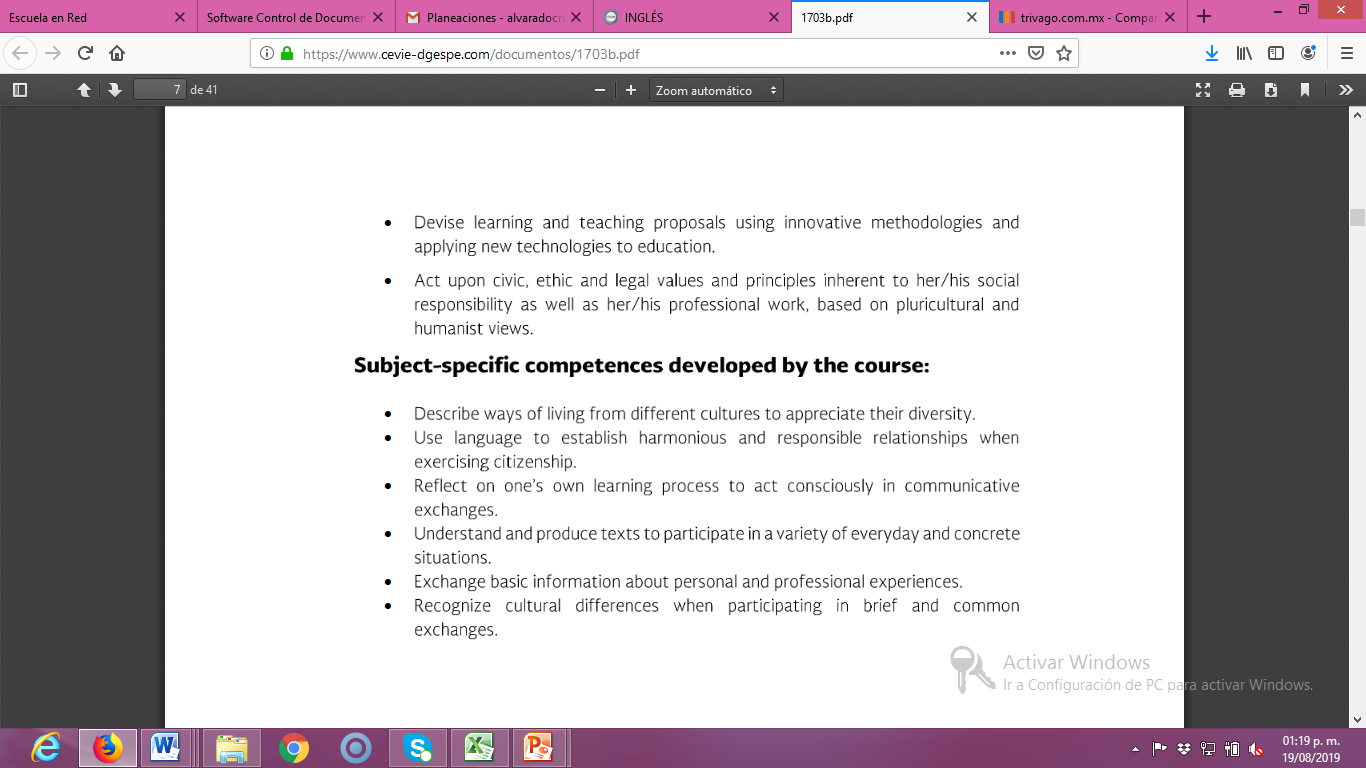 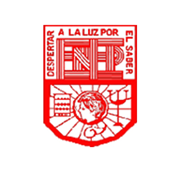 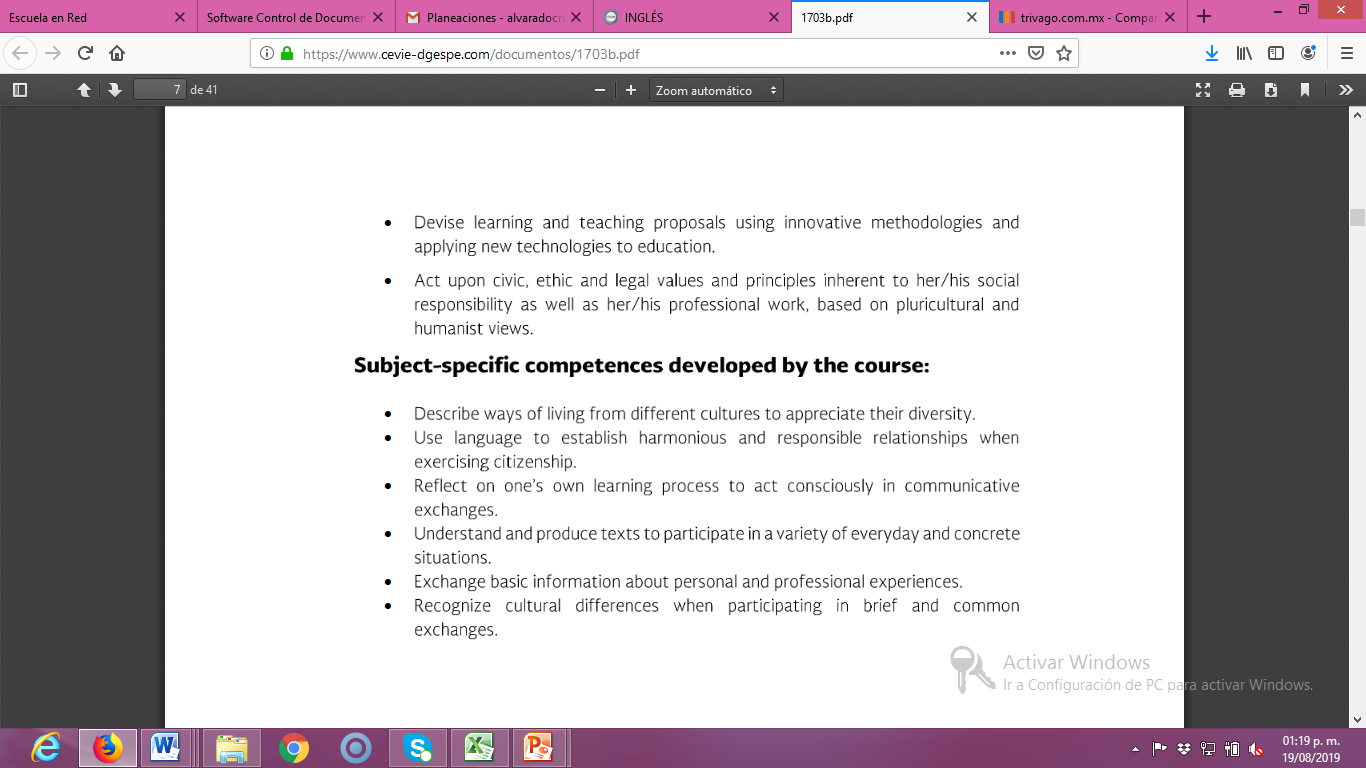 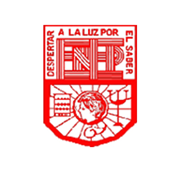 Course structure
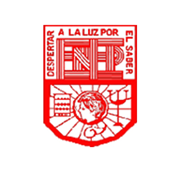 Assessment Criteria for E-learning
Attendance (camera on), punctuality, attitude, participation, respect, and classwork.
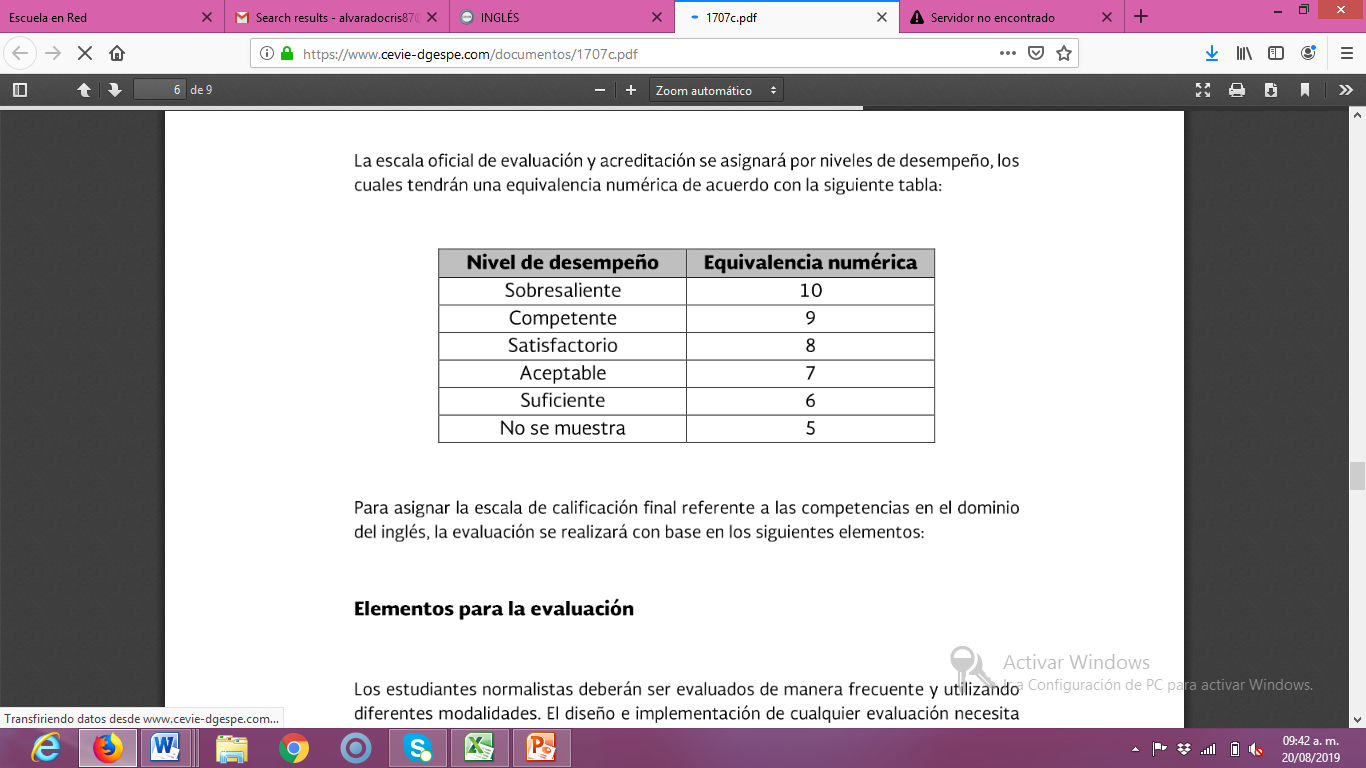 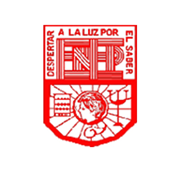 Global Evaluation
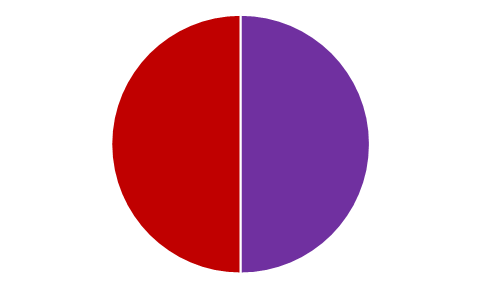 50%
50%
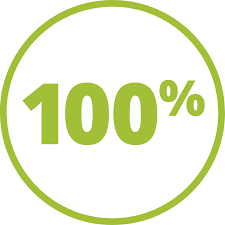 Average of learning units 1-3
Final Evidence
(Speaking)
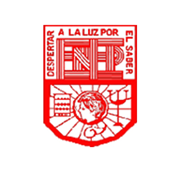 NOTA IMPORTANTE
En caso de que el estudiante no logre el desarrollo de las habilidades necesarias para obtener el nivel de inglés que esté cursando, se evaluará con base en el desempeño del estudiante, sin embargo, tendrá que cursar nuevamente el nivel.

El estudiante acreditará el curso cuando obtenga como mínimo en la evaluación global del nivel de desempeño su equivalencia numérica de 6.

El estudiante acreditará el nivel una vez que evidencie el desarrollo de las habilidades propias del nivel de inglés con base en el CEFR mediante una entrevista realizada al final del ciclo escolar.
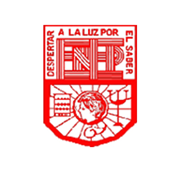 NOTA IMPORTANTE
En caso de que al término del semestre el estudiante obtenga una calificación de 6 o inferior y  no haya cumplido con los lineamientos establecidos (asistencia y acreditación del curso), este deberá asistir a un curso de regularización que se llevará a cabo durante el período vacacional. Este curso es de carácter obligatorio y es requisito indispensable para llevar a cabo el proceso de re-inscripción al próximo semestre.
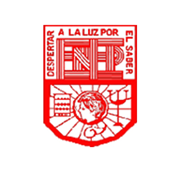 Course Policies
Homework: There will be regular online homework tasks, as well as homework related to textbook material.

Late homework: It is your responsibility to turn in homework assignments on time. In case you present homework assignments or projects after the stablished due date, the maximum passing grade will be 7.
Course rules
You must arrive to the class on time. You only have 5 minutes to get in class without a retardment. After 10 minutes you get an absence.
Be respectful when entering the classroom
 Respect and listen to your classmates.
Respect and listen to the teacher.
Raise your hand to speak.
Be prepared for class.
 Do not eating during class 
 Bring your complete material (book, notebook, others)
 Don’t leave the class without permission.
 Sales are not allowed during the class.
Class participation grade will be affected if you don’t follow the rules.
If you are taking the class online:
Have a good presentation, wear your uniform, sit in a quiet and appropriate place to do all activities (not in bed)
Have all your materials ready, camera on and microphone off, you will turn it on when teacher asks your participation
Be on time for the online sessions
Participate during class raising your hand. Respect your classmates´participation without interrupting
Do not eat during class 
If for some reason you are not able to join the class, send a message immediately to your teacher, get informed and do all the activities given that day
Check always your inbox for any announcement from your teacher.
Submit homework and requirements on time.
Don´t hesitate to aks questions on things you don´t understand.
Course rules
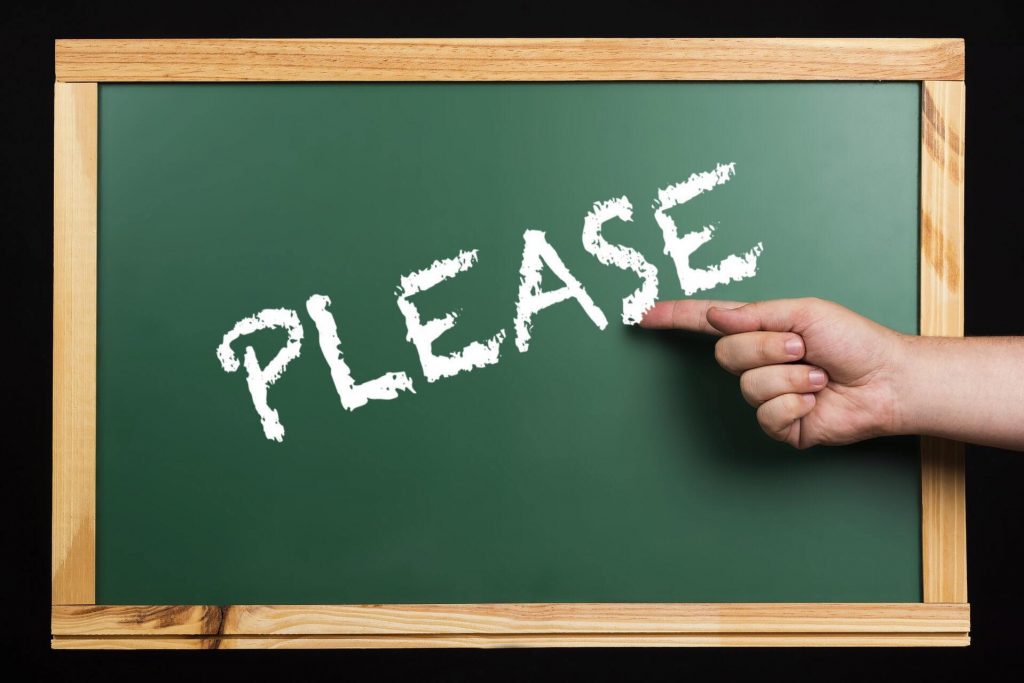 Class participation grade will be affected if you:
Arrive late or leave early the online sessions.
Miss the online class.
Sleep during a class.
Read or do anything during class which is not related to class activities.
Disrespect teacher or classmates during the class.
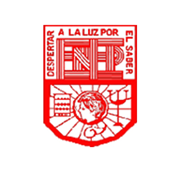 Class participation grade will be affected if you:
Arrive late or leave early.
Miss class.
Eat during the class.
Perform activities not related to the English class.
Disrespect teacher or classmates during the class.

Please turn off cell phones during class!
Cell phones should be turned off in class; no texting may be done in class. In addition, students may not use electronic devices with earphones in class nor may they do recreational activities on computers. Electronic dictionaries may be used in class.
Policies about being late and being absent
In accordance to ENEP ‘s policies, you must attend 85% of class time hours.
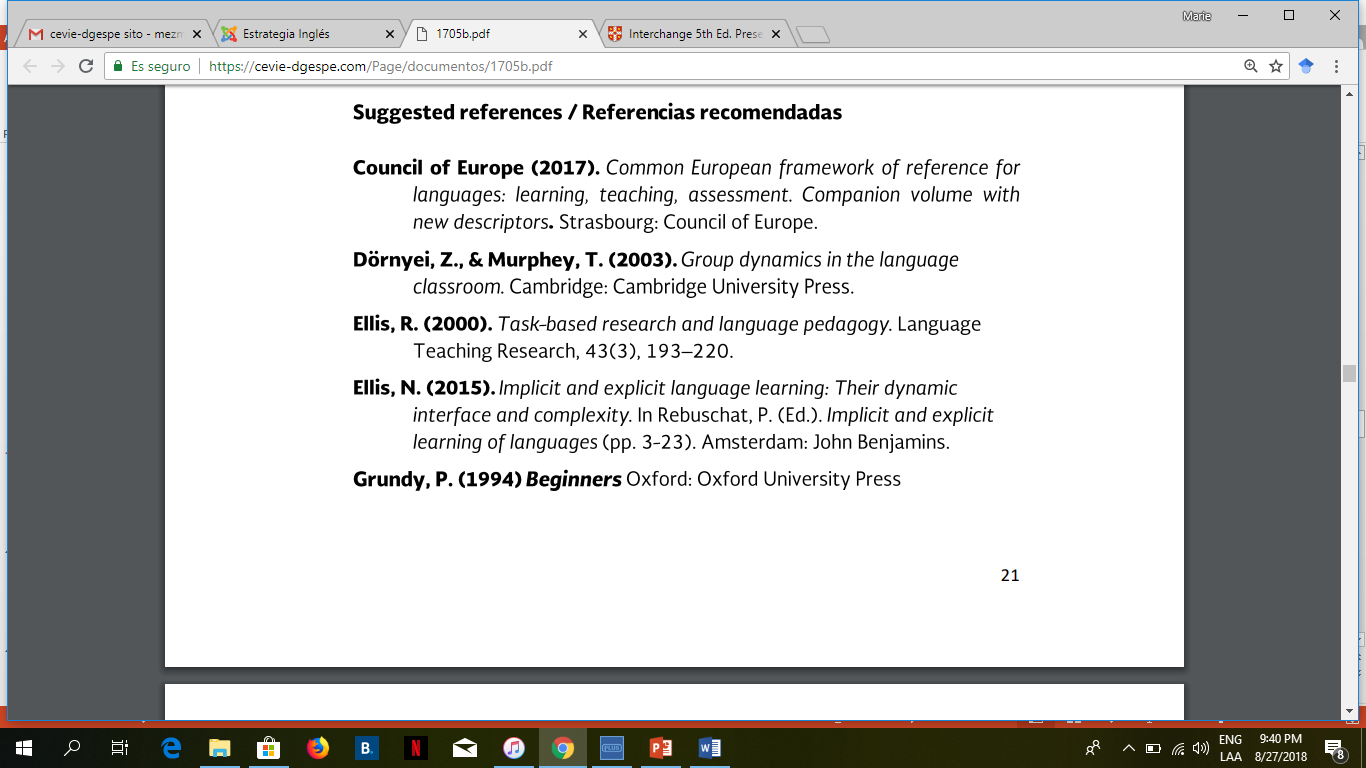 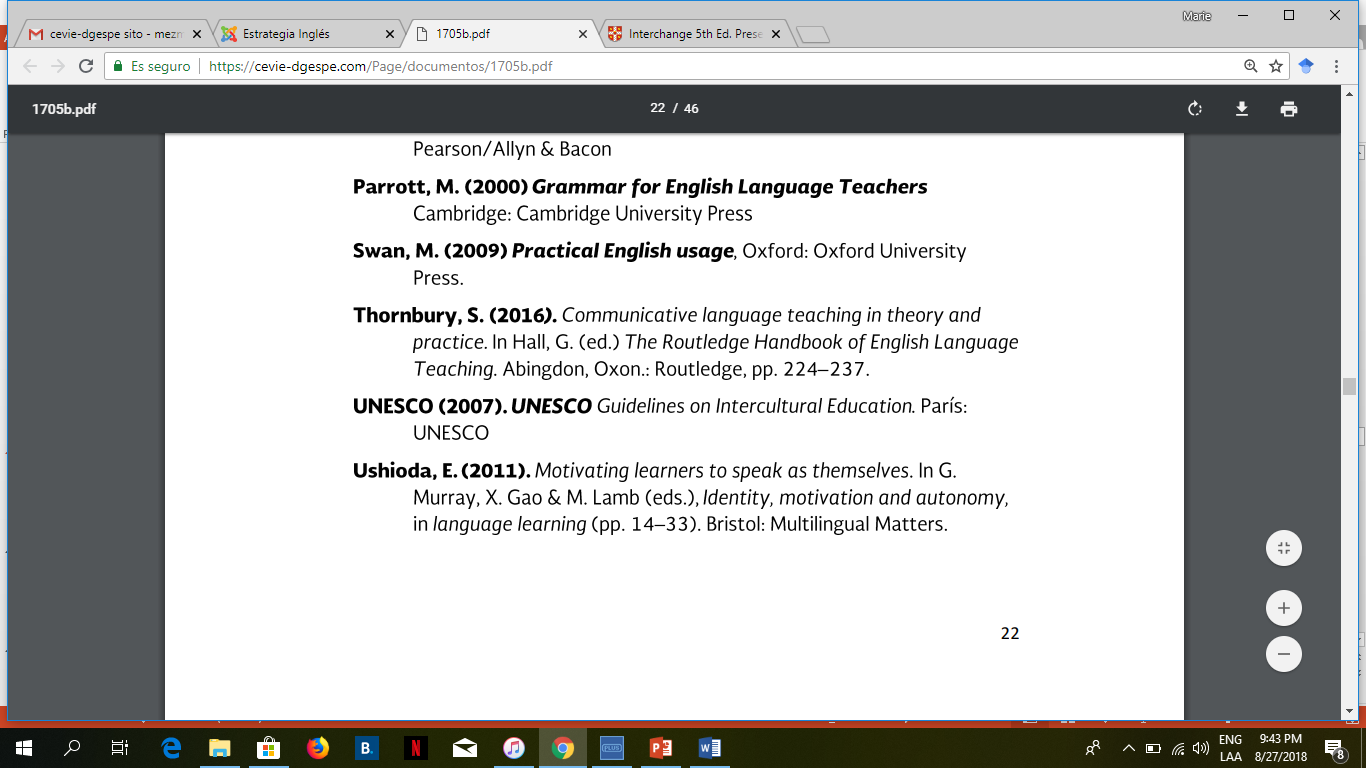 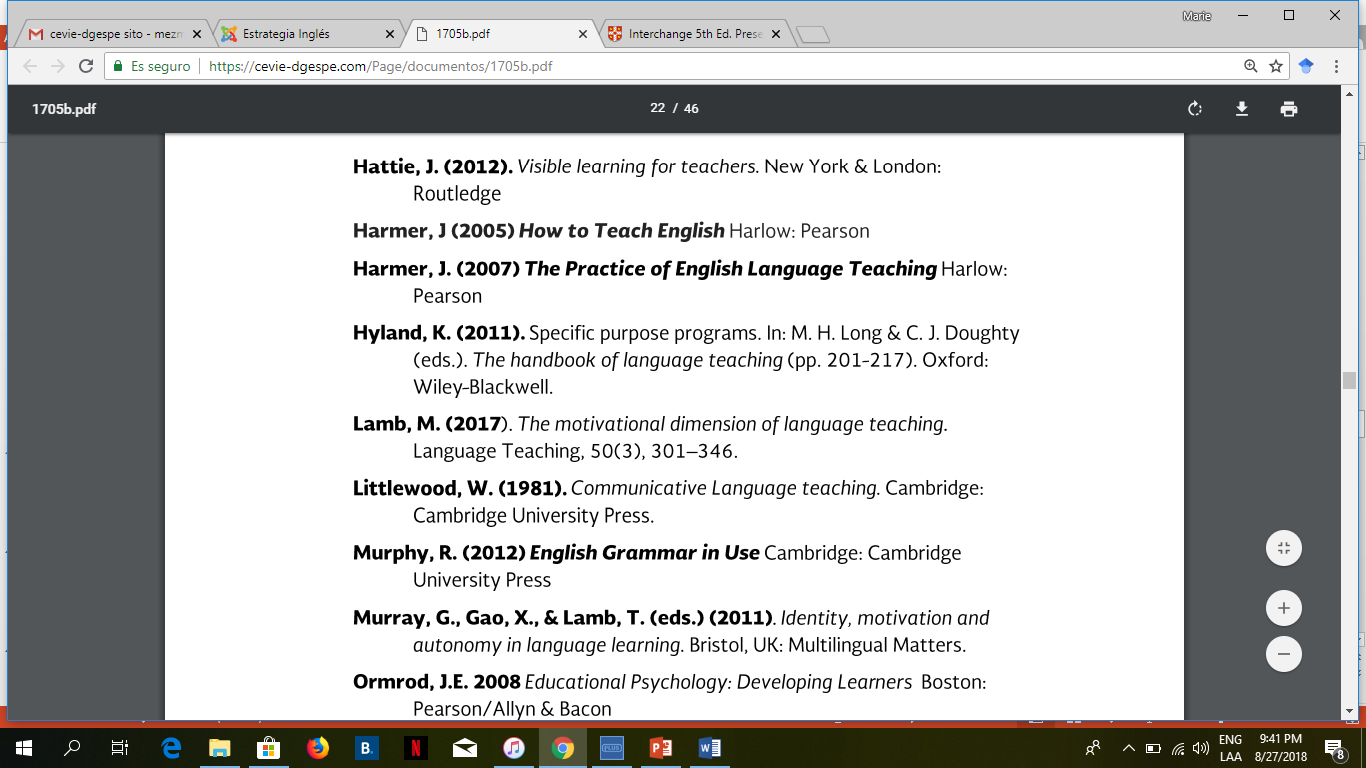 Additional online references and resources

Learning English. http://www.bbc.co.uk/learningenglish
Teaching adults. https://www.teachingenglish.org.uk/teaching-adults
Adult learners. https://elt.oup.com/learning_resources/courses/adultlearners/?cc=mx&selLanguage=en
Learning English. https://www.cambridgeenglish.org/learning-english/
Teacher’s corner. https://americanenglish.state.gov/teachers-corner
Classroom resources. Pearson. https://www.pearsonelt.com/professional-development/resources.html
Teaching adults. Oxford. https://elt.oup.com/teachersclub/courses/teachingadults/?cc=mx&selLanguage=en
For teachers. BBC. http://www.bbc.co.uk/worldservice/learningenglish/teach/
Onestop English. http://www.onestopenglish.com/
The digital teacher. https://thedigitalteacher.com/
https://visuwords.com/
https://www.eslvideo.com/
https://es.lyricstraining.com/
https://www.busuu.com/es
http://intermediatelow.blogspot.com/
https://www.englishclub.com/
http://www.topics-mag.com/
http://www.readableblog.com/
https://dictionary.cambridge.org/es/
http://www.bbc.co.uk/learningenglish
https://www.tefl.net/
http://www.elllo.org/